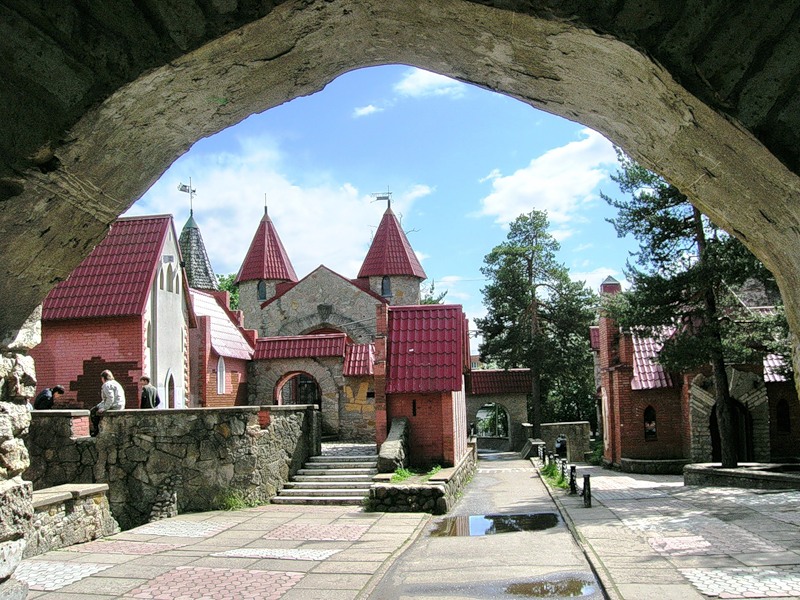 «Прогулка по любимому городу»
Презентация ученицы 7 школы 1а класса
Кочановой Марии
Любимое место в городе-это район в       котором я живу.Вот это мой дом!
А это садик в который ходит мой маленький братик и в котором мы любим гулять вечером
А вот и моя любимая школа в которой мы получаем знания и узнаем много нового
А еще здесь есть хорошая спортивная игровая   площадка,здесь очень интересно гулять всей семьей в выходные
И еще Волшебный фонарь в котором есть творческая мастерская, в которой мы творим интересные вещи своими руками
Ну и конечно же пиццерия «Луна»здесь вкусная пицца и молочный коктейль
У нас очень красивый город, здесь везде хорошо!!!